Welcome
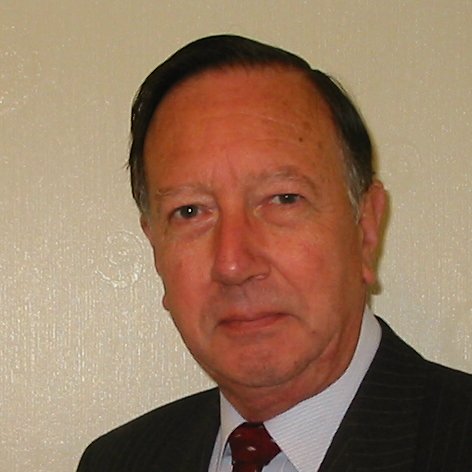 These challenges were developed by Derrick Willer MBE and colleagues.
They are free to download and use in an education environment.
Please ensure that there is adult supervision, complete adherence to Health and Safety, and adequate PPE.
Derrick is a STEM Ambassador and volunteer STEM Ambassador.
He has supported education in schools and colleges for over 30 years, initially as a Neighbourhood Engineer in the 1980’s, leading the local Year of Engineering Success campaign in 1996 and the Campaign to Promote Engineering from 1997 to 2004. 
He was awarded an MBE for services to Education in 2018.
Guide
This activity is for pupils to understand various logic and maths activities.
Risks
Welcome
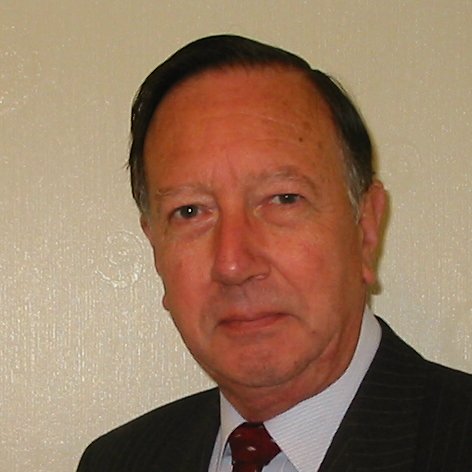 I very much hope that you will enjoy this fun coding  activity and learn new things
Pythagorean Triangles
We all know the 345 Triangle is a Right-Angled Triangle
What other Right-Angled Triangles have whole number sides
up to a side length of x (say 50) for shortest side
Download Basic Programming Language
Just BASIC from http://justbasic.com
Please read the introduction
For a new file - Click “File” and “New Basic Source File
To save click “Save” and enter the file name if it is a new file
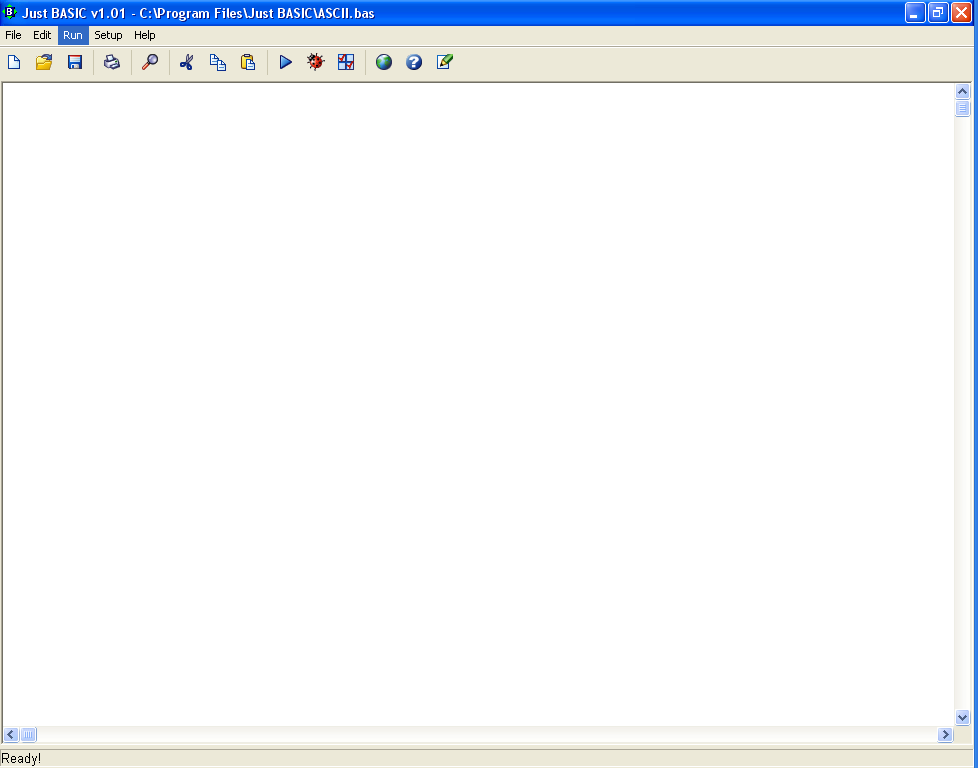 To run your program click Run

To Debug (show errors) click DeBug
Reserved Words
rem or ' 	       is a remark which does nothing in the 
		       program
input 		       for inputting data
anyname$ 	       is an alpha-numeric string of 
		       data (e.g. "abcde1234:;.,<>#%")
anyname 	       (without the $) is numeric data
for a = 1 to 99     starts a cycle of 99 actions 
next a	        cycles again until action 99 is completed
print anyname$  displays anyname$
len (anyname$)   is the length of anyname$
There are more reserved words which you will learn later
More Reserved Words
a*a  = a x a (a multiplied by a)sqr(x) = the square root of x

chr$(13) = end of line, start new line
str$(x) = the string or character “x”                   rather than the number x
int(x) = integral (whole number part) of x
rem is a b c a right-angled triangle where a b and c are integers (whole numbers).
rem input the maximum length for one side as x
input "maximum length for one side > ";x
rem use for a = 1 to x for one side
answer$ = "The following are Right-Angled Triangles" +chr$(13)
for a = 1 to x
   rem use for b = 1 to x for another side
   for b = 1 to x
     c = sqr(a*a + b*b)
     print a,b,c
     if int(c)=c then
       rem we have a right angled triangle sides a, b, c
       rem use str$(x) to print x inside a string called answer$
answer$ = answer$ + str$(a) + " " + str$(b) + " " + str$(c) + chr$(13)
    end if
  next b
next a
print answer$
end
We have learnt to:
Work and think as engineers by;
 programming 
 being creative
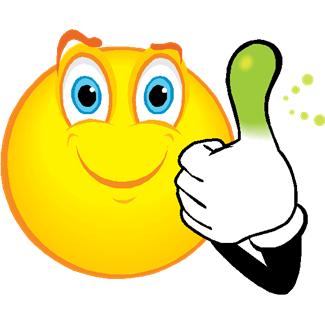